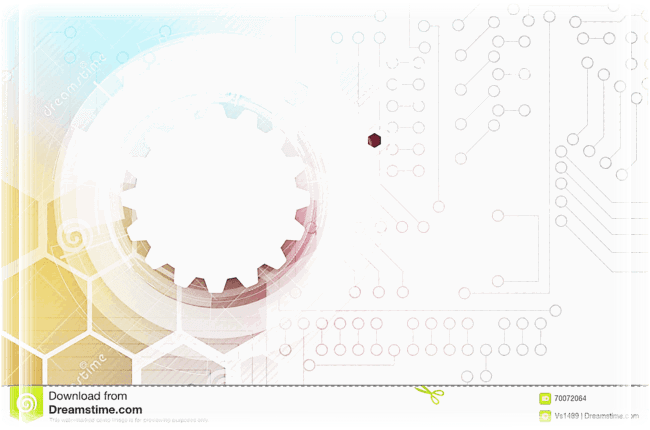 Муниципальное автономное дошкольное образовательное учреждение 
центр развития ребенка – детский сад № 49 «Березка» 
муниципального образования город Новороссийск
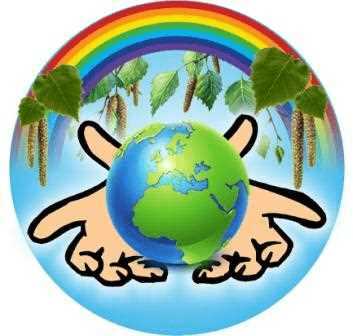 Создание образовательной модели, 
способствующей развитию интеллектуальных способностей дошкольников 
через погружение их в научно-техническое творчество.
Авторы представляемого опыта:
Нестерова Татьяна Михайловна – заведующий, 
Ковалева Светлана Павловна – заместитель заведующего по УВР,
Пелипенко Оксана Александровна – старший воспитатель.
ОТЧЕТ - 2022
математическое развитие
опытно-экспериментальная деятельность
робототехника
мультипликация
конструирование
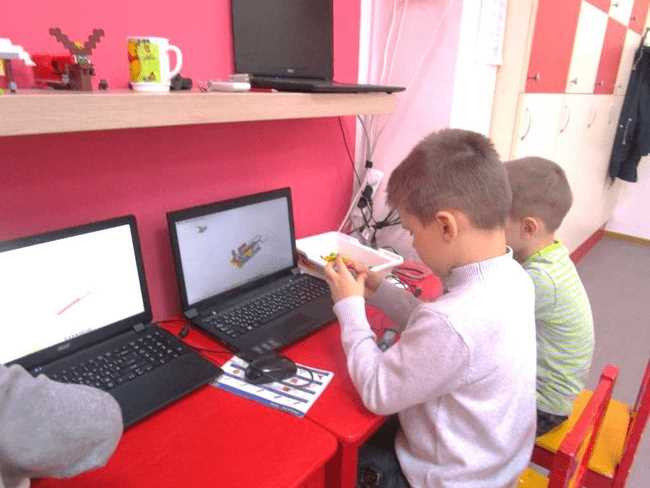 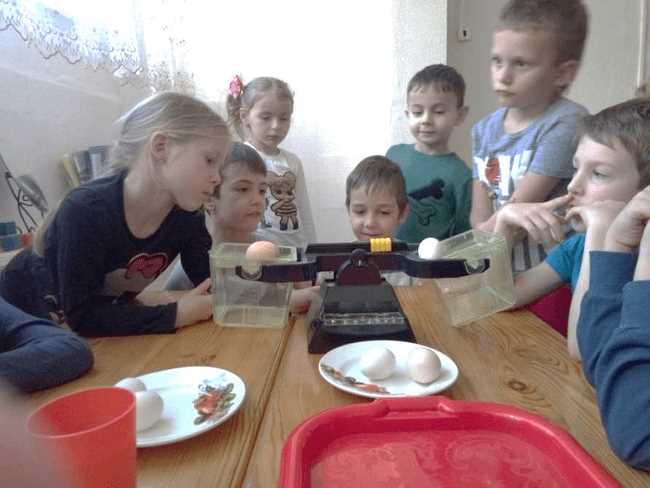 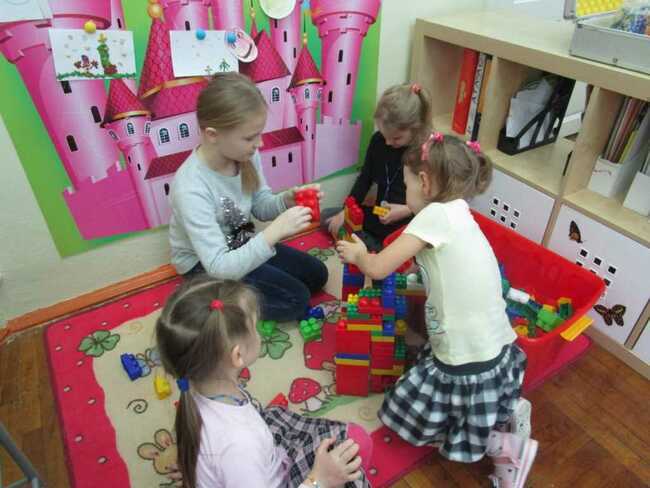 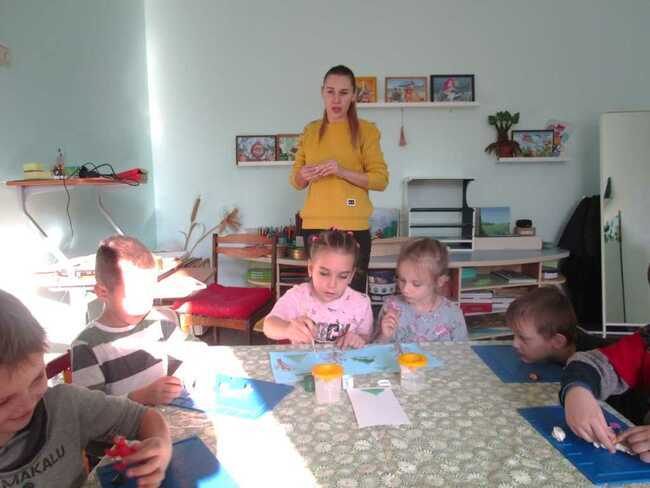 Краевая инновационная площадка (приказ № 3922 от 27.12.2021)
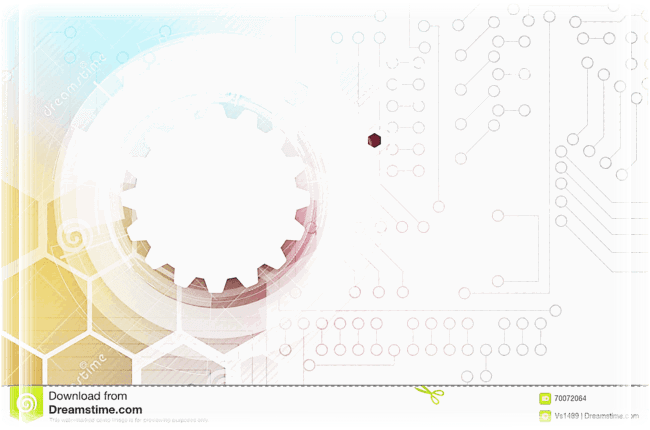 Государственная программа Российской Федерации 
«Развитие образования» 
от 26 декабря 2017 года N 1642
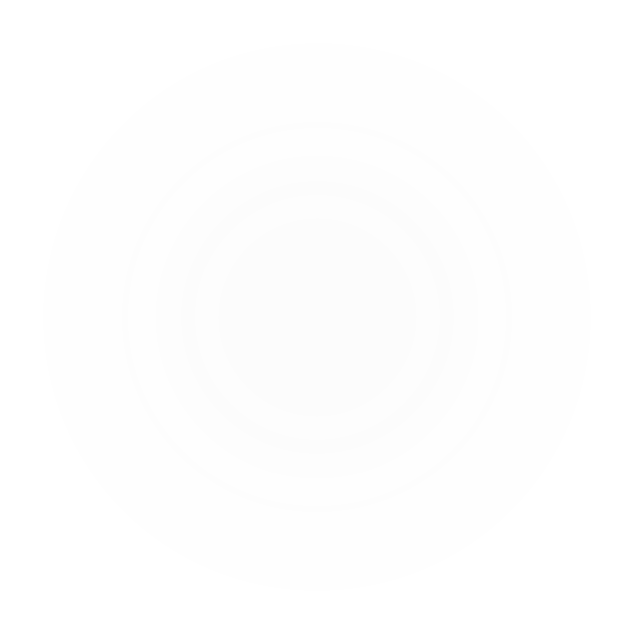 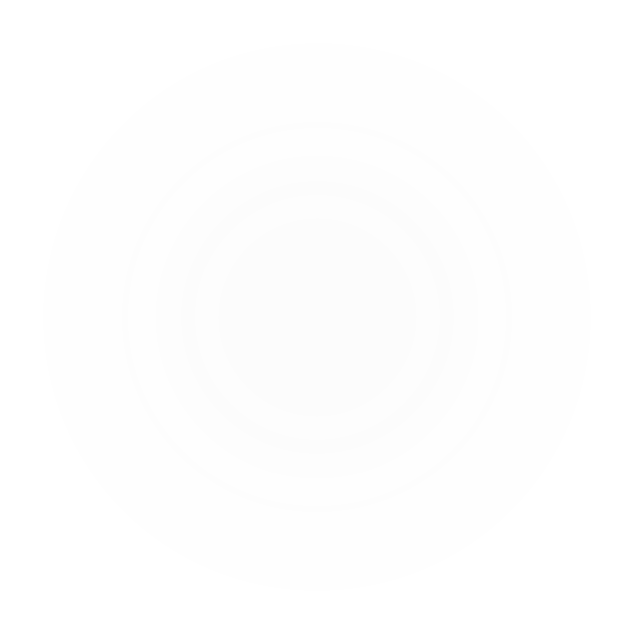 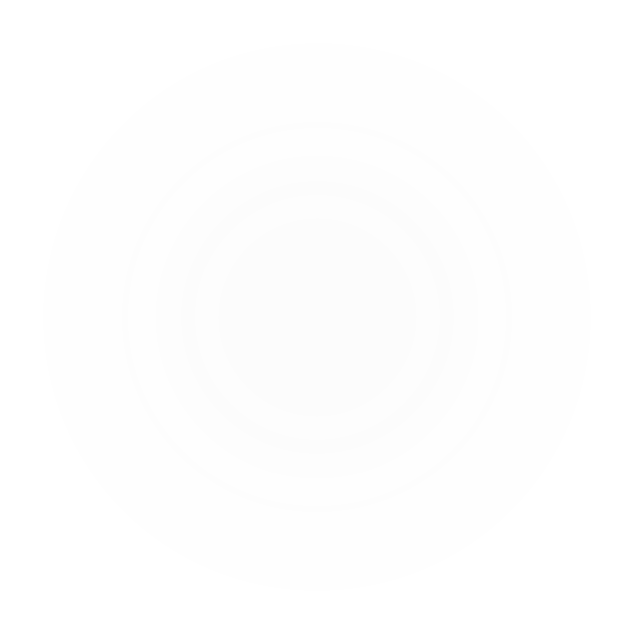 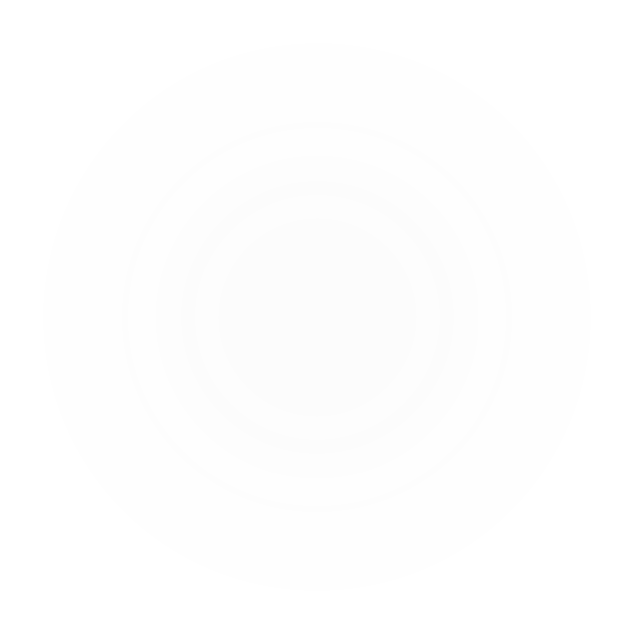 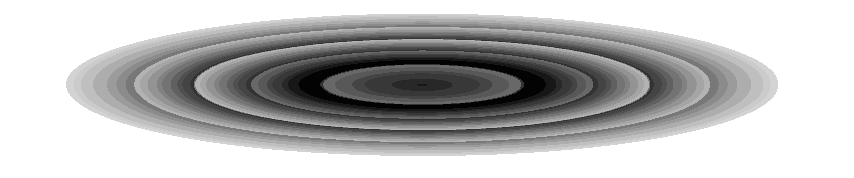 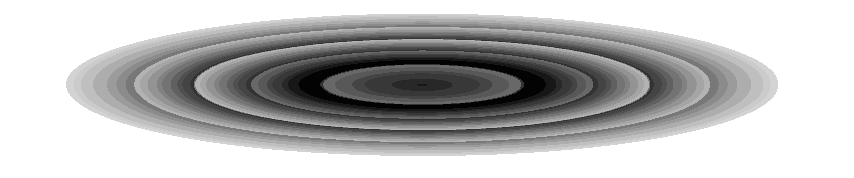 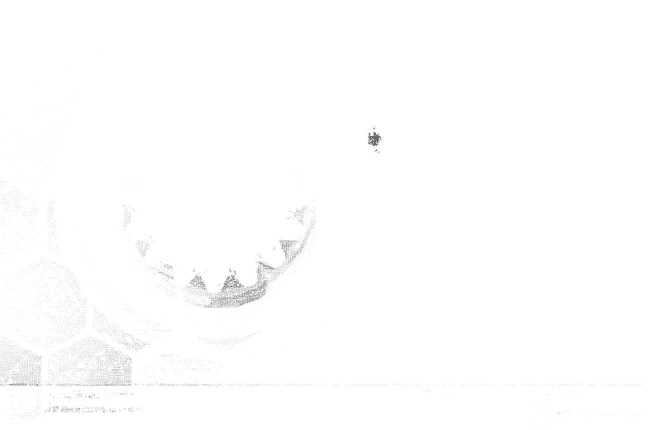 Актуальность
Приоритет детского технического творчества
Создание образовательной модели, формирующей у дошкольников интерес к научным и техническим знаниям, направленной на развитие их интеллектуальных способностей
Цель
внедрить в практику дошкольной организации образовательную модель,
разработать методические рекомендации по теме проекта,
способствовать популяризации конструирования и робототехники, а также опытно-экспериментальной деятельности как форм досуговой деятельности дошкольников,
вовлекать дошкольников, педагогов, родителей в совместную проектную деятельность,
создать условия для развития интеллектуальных способностей детей дошкольного возраста, для формирования у них интереса к научным и техническим знаниям.
Задачи
реализуется технологический профиль в дошкольной организации
Инновационность
в план включены мероприятия, направленные на создание условий для формирования интереса к научно-техническому творчеству у всех воспитанников дошкольной организации
Образовательная модель технической направленности «Территория свободного общения»
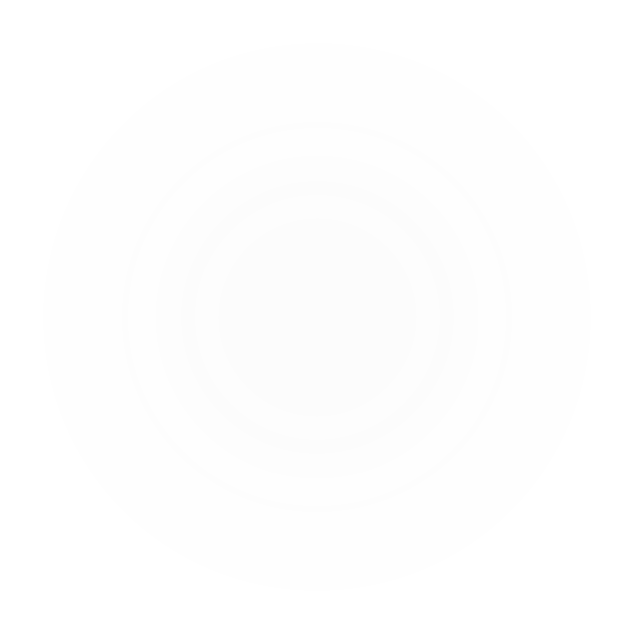 План работы краевой инновационной площадки на 2022 год
Задачи
Реализации образовательной модели технической направленности
Анализ материально-технической и методической базы, развивающей предметно-пространственной среды
Разработка нормативных документов
Работа творческой группы
Заключение договоров о взаимодействии
Подбор и апробация диагностических инструментов
Участие детей и педагогов и родителей в проектных, соревновательных мероприятиях
Теоретическая деятельность
Практическая деятельность
Методическая деятельность
Трансляционная деятельность
Диагностическая деятельность
Клубные часы
Свободная самостоятельная деятельность в режимных моментах
Конкурсы научно-технической направленности
Участие в методических мероприятиях разного уровня
Разработка и систематизация методических материалов по теме проекта
Создание и сопровождение страницы на сайте ДОО по теме проекта
Организация и проведение семинара
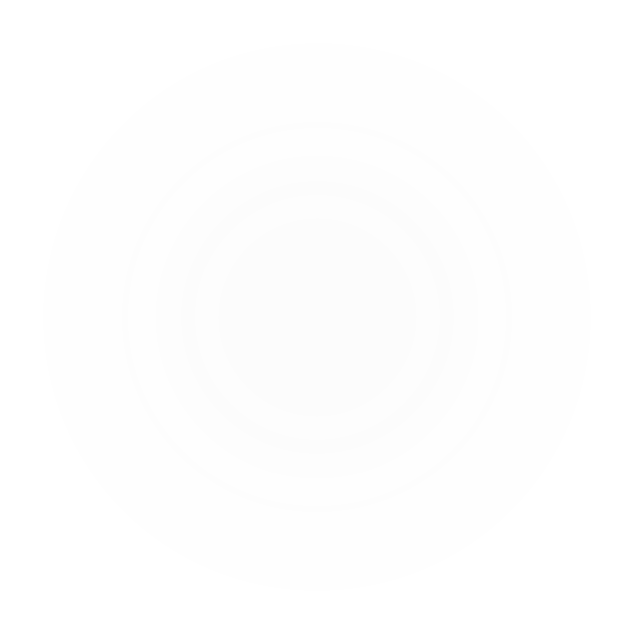 Измерение и оценка качества инновации
«Уровень познавательного развития воспитанников»
*По результатам диагностики старших групп (5 – 6 лет)
Результат диагностики в данных группах считаем удовлетворительным. 
Далее он будет стартовым показателем для дальнейшей оценки работы по теме проекта.
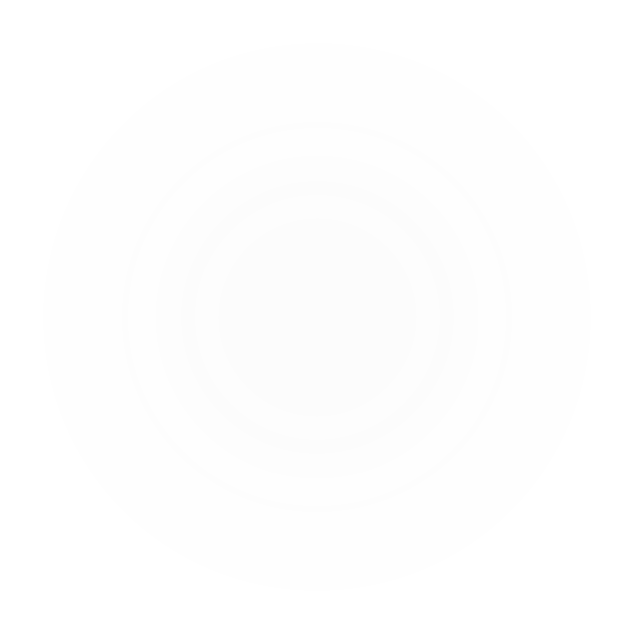 Измерение и оценка качества инновации
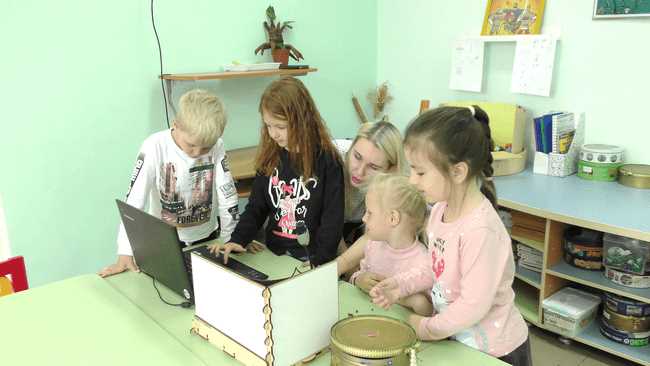 «Повышение мотивации воспитанников к техническому творчеству»
*Предельная наполняемость групп:
мультстудия – 6 человек, 
робототехника -12. 
Возрастные группы: 
мультстудия 5 – 6 и 6 – 7 лет, всего 6 групп, 
робототехника 4 – 5, 5 – 6 и 6 – 7 лет, всего 8 групп, 
лего-конструирование 3 – 4 года, всего  4 группы.
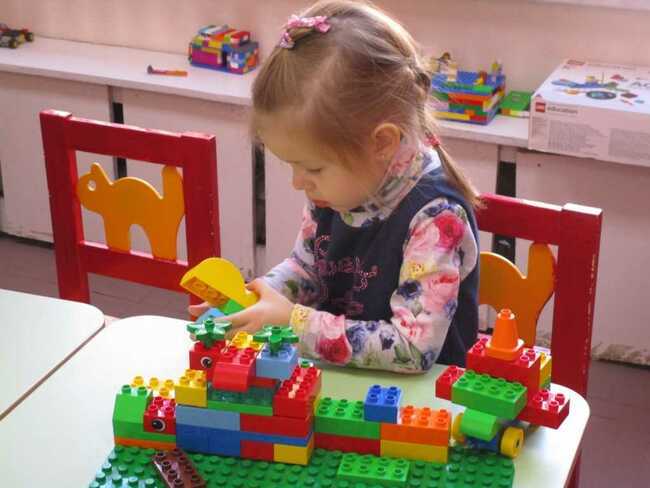 Стабильная наполняемость групп в мультстуди, лего-конструировании, робототехнике в течение 2021-2022 года
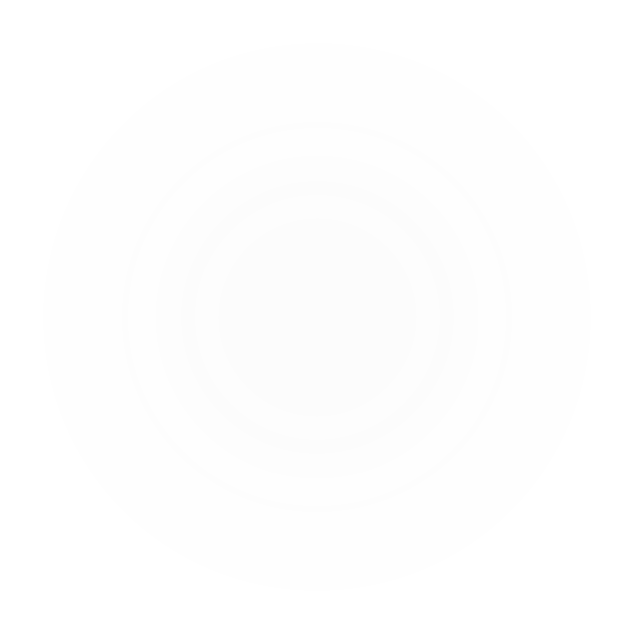 Измерение и оценка качества инновации
«Участие детей и педагогов в проектных, соревновательных мероприятиях технической направленности»
*мероприятия в дошкольной организации
* мероприятия разного уровня
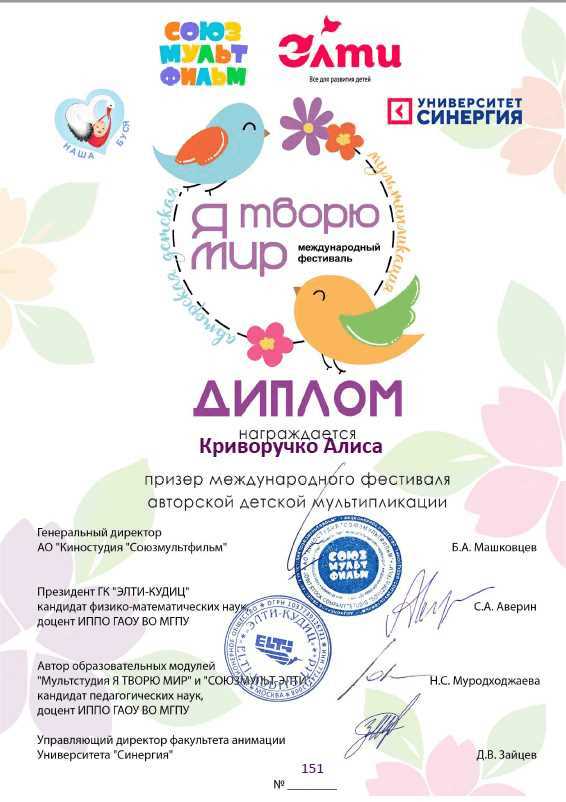 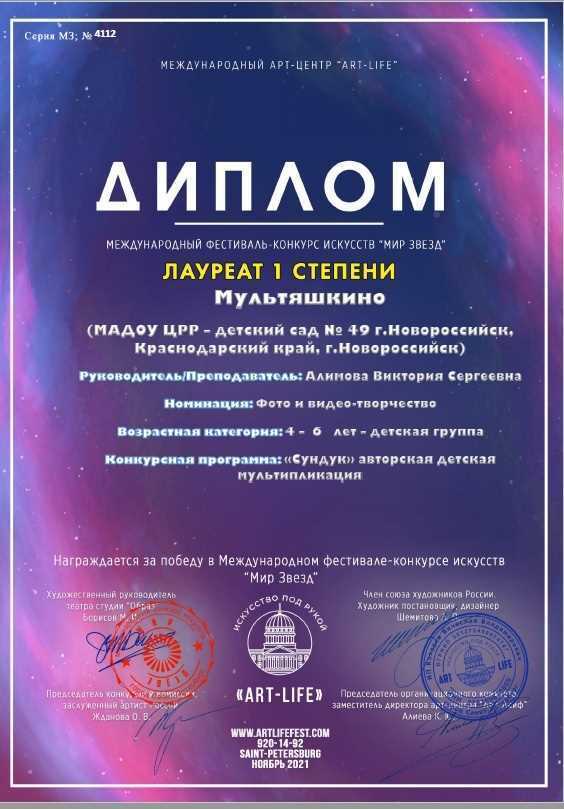 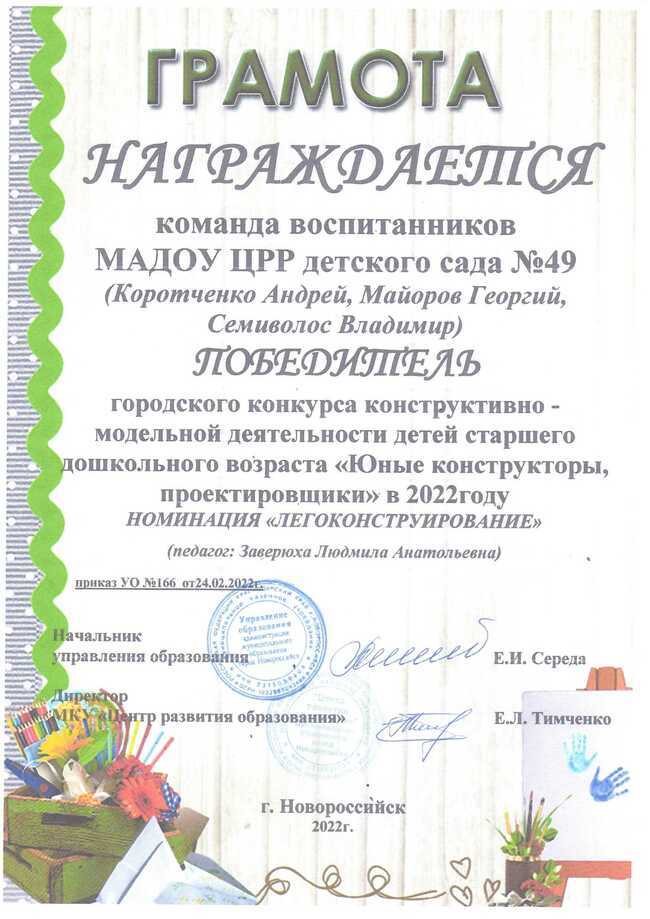 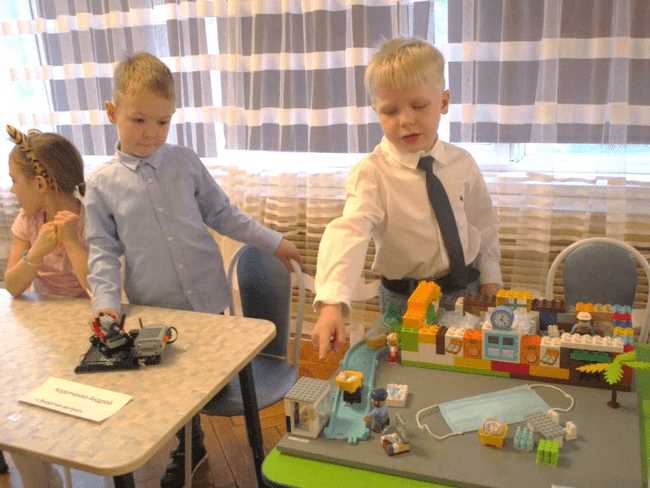 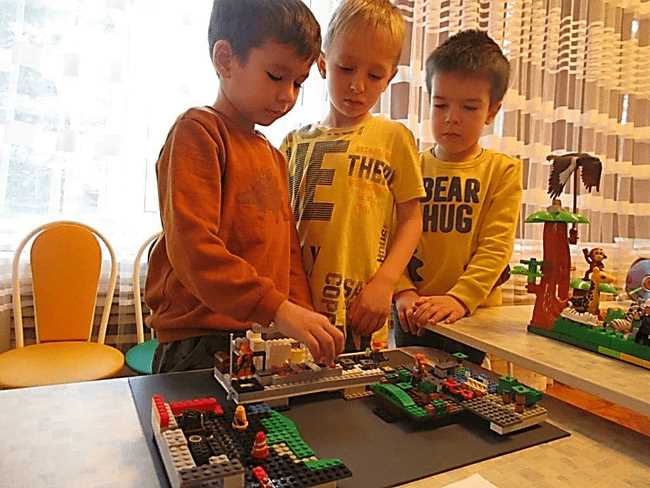 Проведены мероприятия согласно плану дошкольной организации
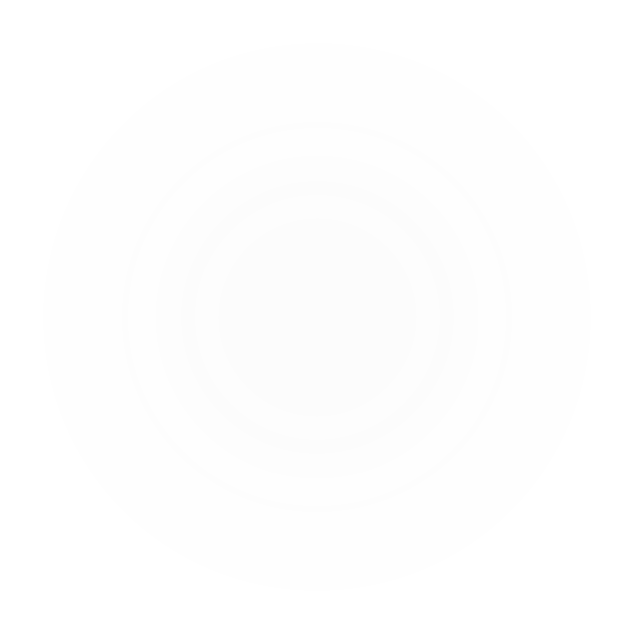 Измерение и оценка качества инновации
«Степень удовлетворенности родителей»
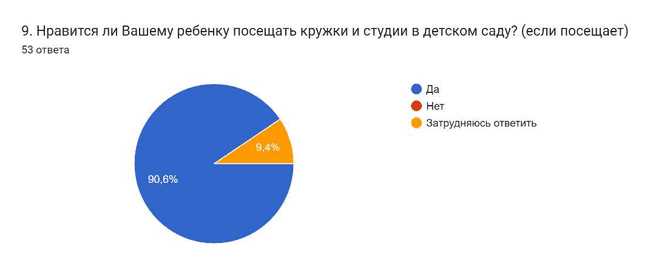 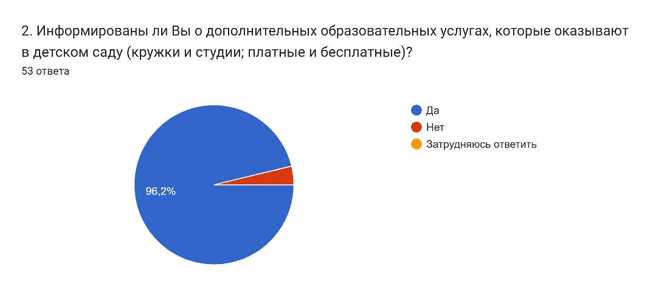 *on-line опрос (май) http://www.crr49.ru/page/mnenie-roditeley/
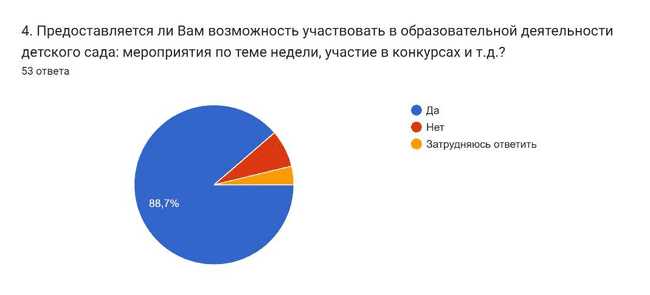 Полученные данные считаем удовлетворительными
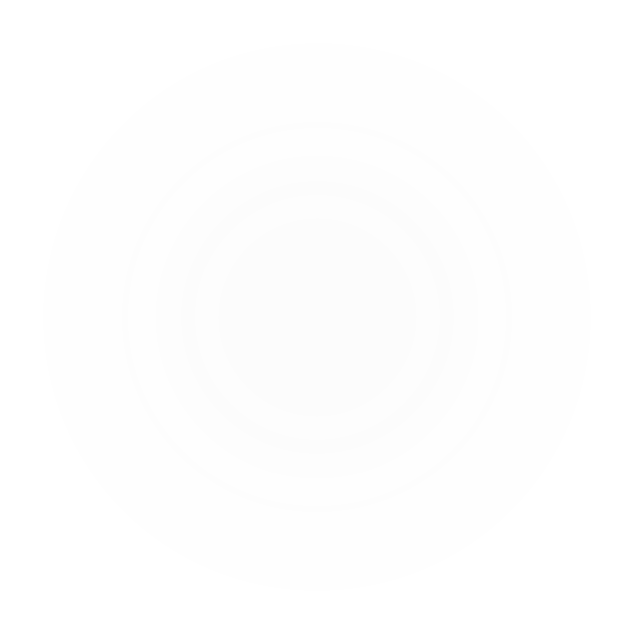 Измерение и оценка качества инновации
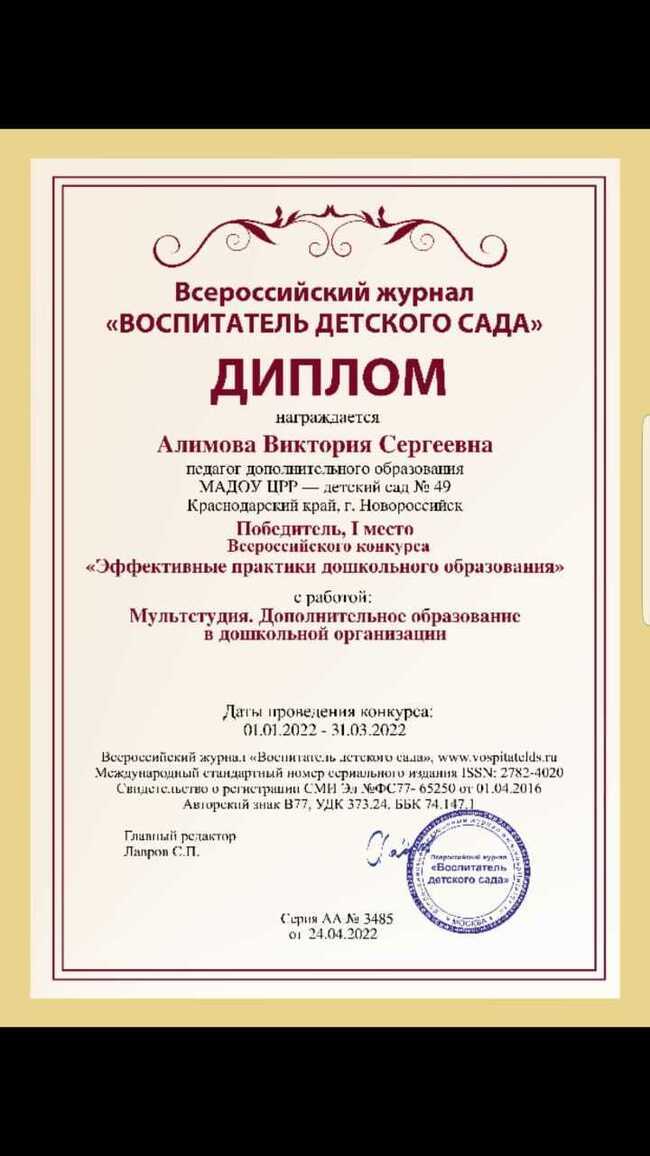 Всероссийский уровень
Региональный уровень
«Диссеминация опыта работы»
Всероссийский конкурс 
«Эффективные практики дошкольного образования»
Победитель
Научно-практическая конференция "Практика ДОУ совместной партнёрской деятельности взрослого и ребёнка в технопарке детского сада: проблемы, эффекты и перспективы" 
(в рамках плана КИП)
Опубликована практика на платформе СМАРТЕКА
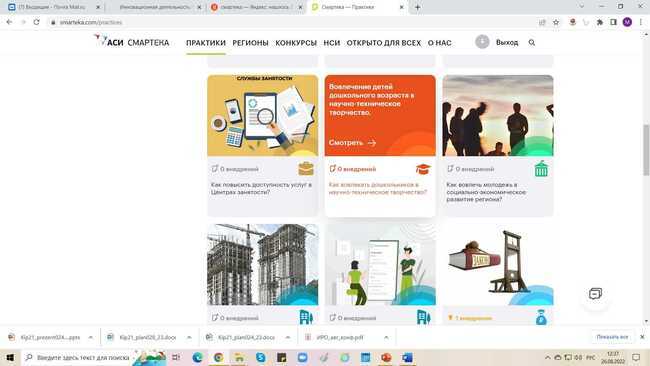 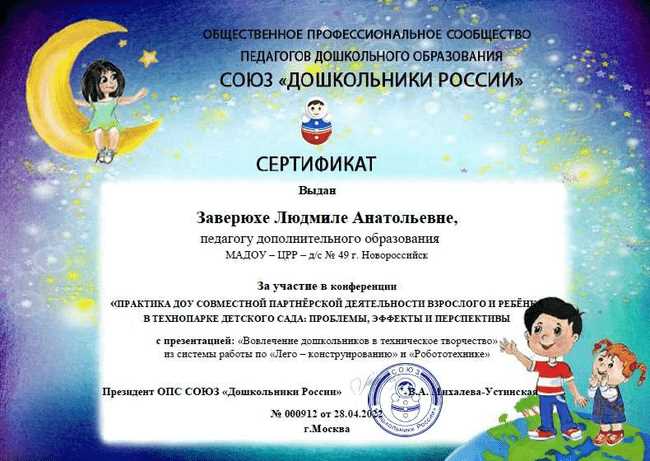 Муниципальный уровень
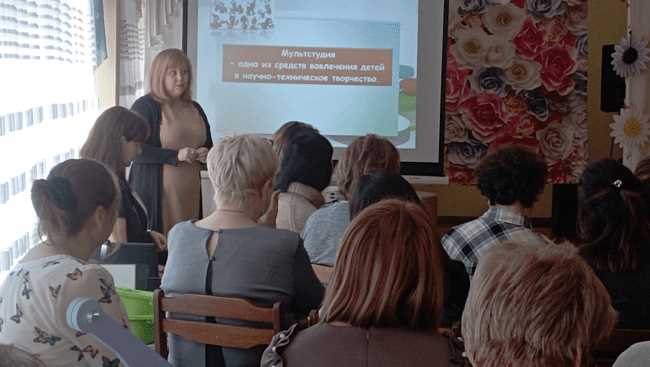 Городской семинар 
«Мультстудия в детском саду»
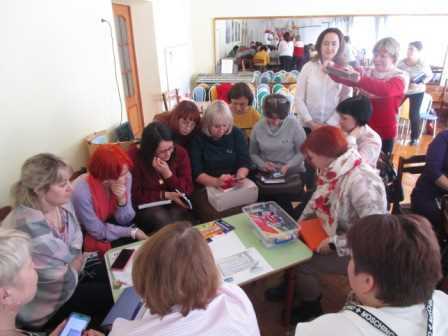 Консультации для педагогов «Организация работы мультстудии»
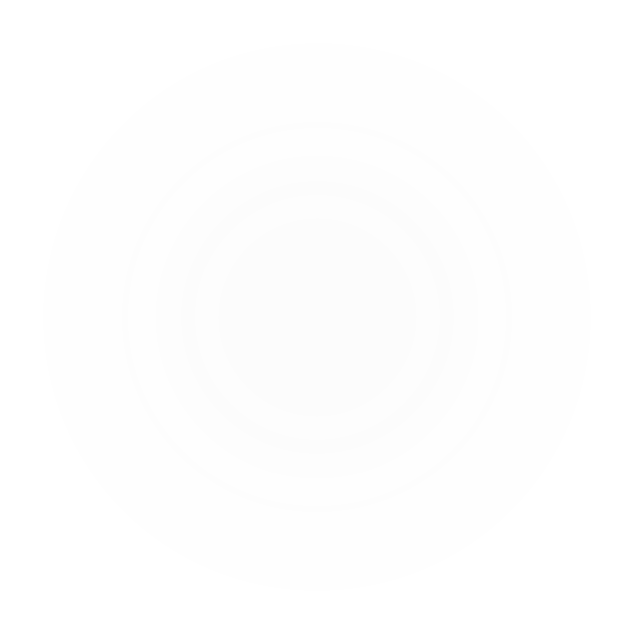 Измерение и оценка качества инновации
«Диссеминация опыта работы»
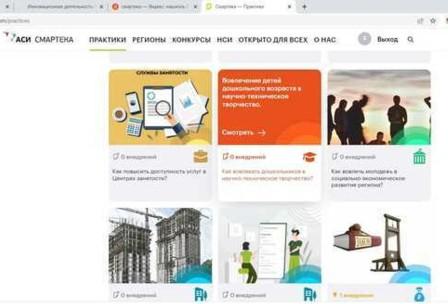 Всероссийский уровень
Опубликована практика на платформе СМАРТЕКА
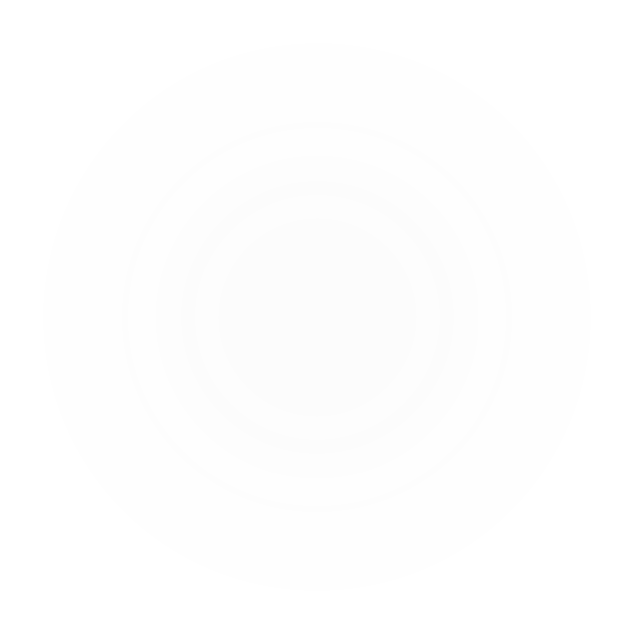 Измерение и оценка качества инновации
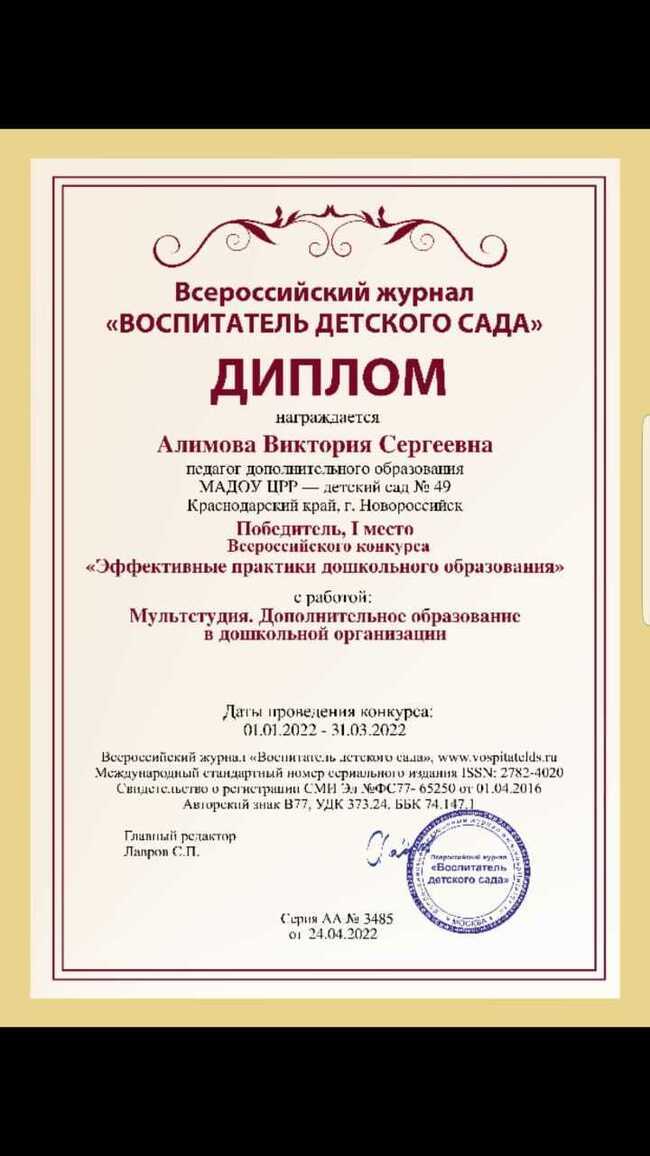 «Диссеминация опыта работы»
Статья «Мультстудия. Дополнительное образование в дошкольной организации»  - Победитель
Всероссийский уровень
Методическое пособие «Маленькая наука» Швец О.А. опубликовано во Всероссийском журнале «Воспитатель детского сада» в рамках Всероссийского конкурса наработок воспитателей и педагогов ДОО, применяемых в образовательном процессе «Эффективные практики дошкольного образования».
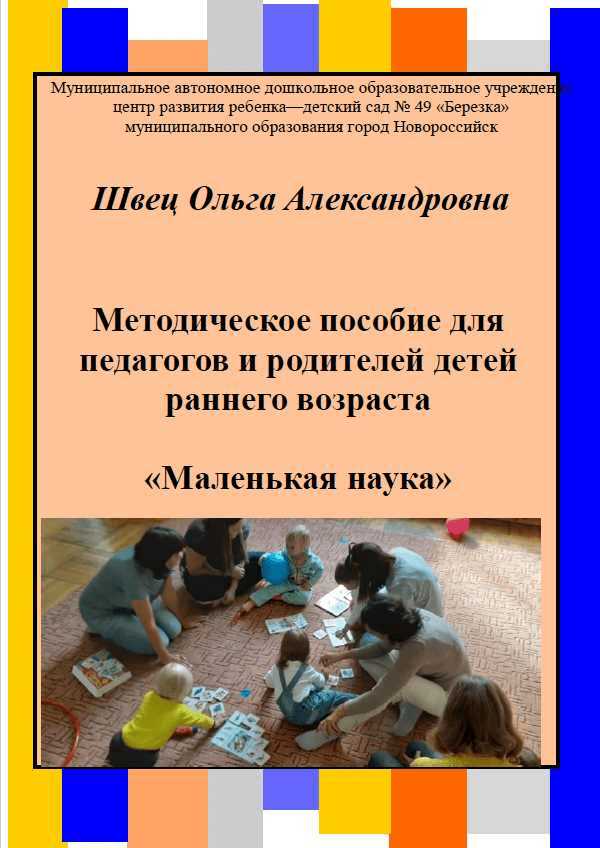 Всероссийский конкурс 
«Эффективные практики дошкольного образования»
Победитель
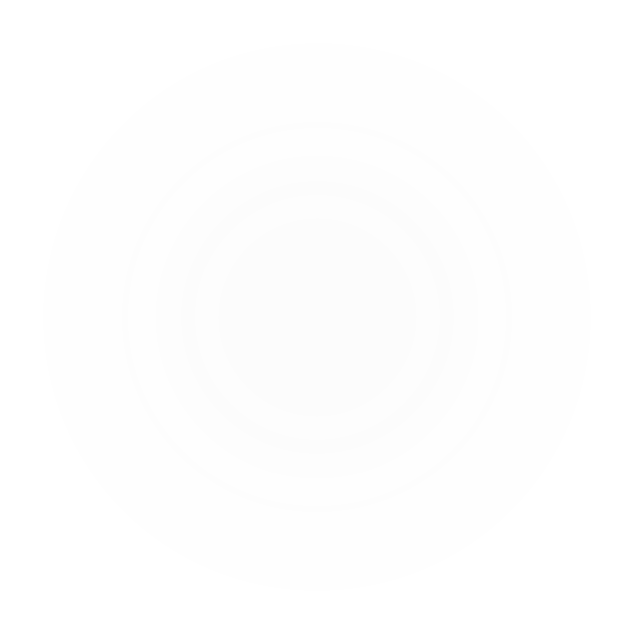 Измерение и оценка качества инновации
«Диссеминация опыта работы»
Региональный уровень
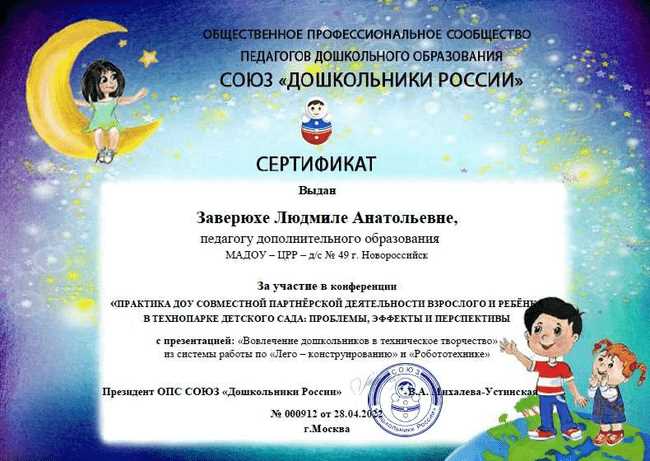 Научно-практическая конференция "Практика ДОУ совместной партнёрской деятельности взрослого и ребёнка в технопарке детского сада: проблемы, эффекты и перспективы" 
(в рамках плана КИП)
Муниципальный уровень
Консультации для педагогов «Организация работы мультстудии»
Городской семинар 
«Мультстудия в детском саду»
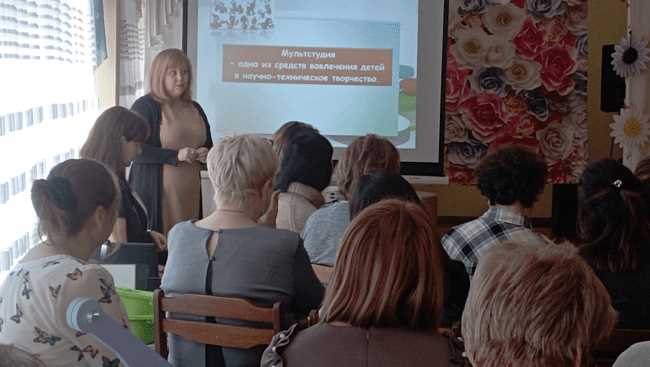 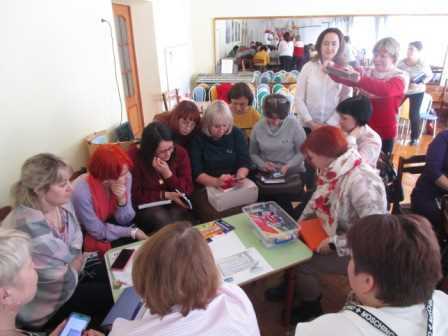 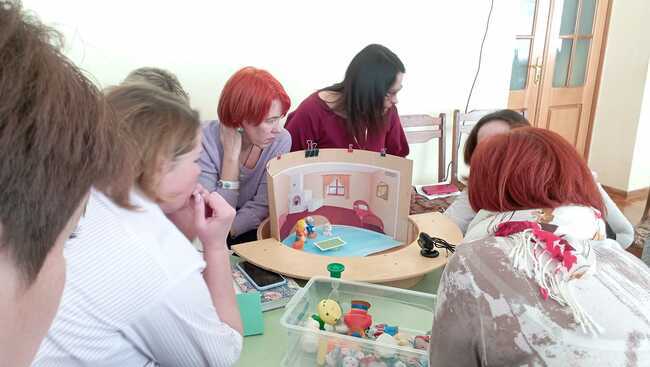 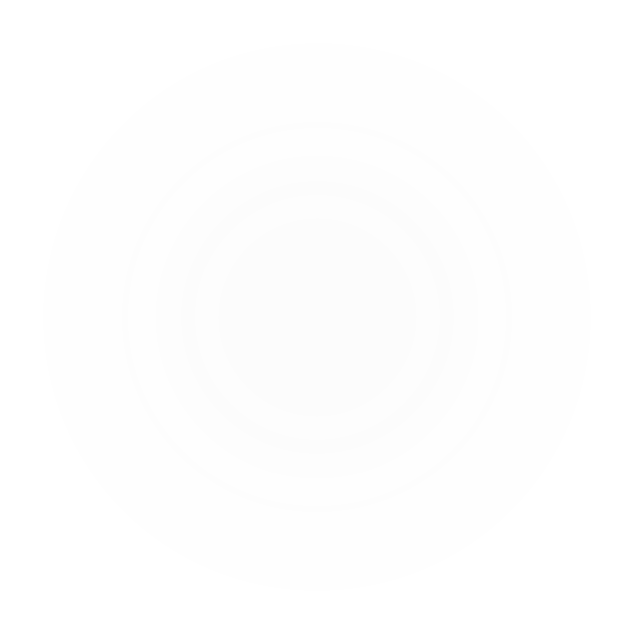 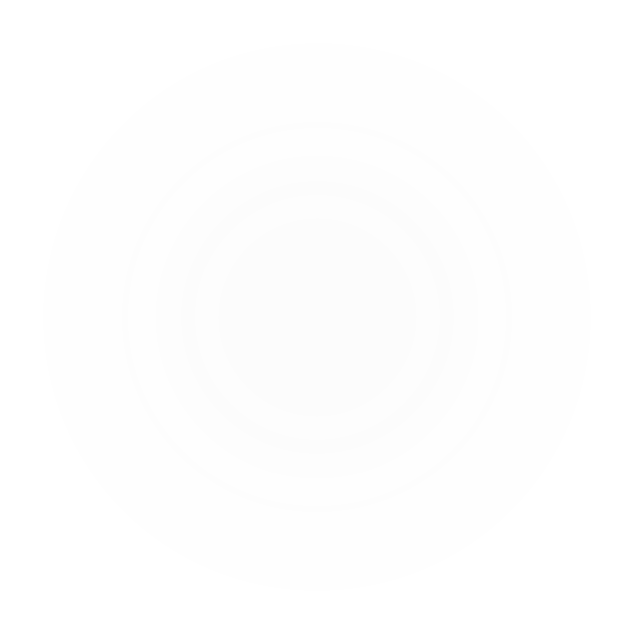 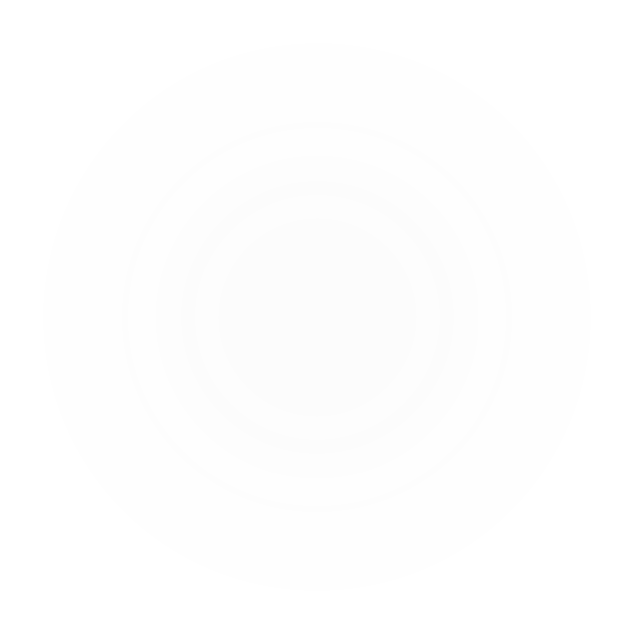 Результативность (определенная устойчивость положительных результатов) за отчетный период, краткое описание изданных инновационных продуктов
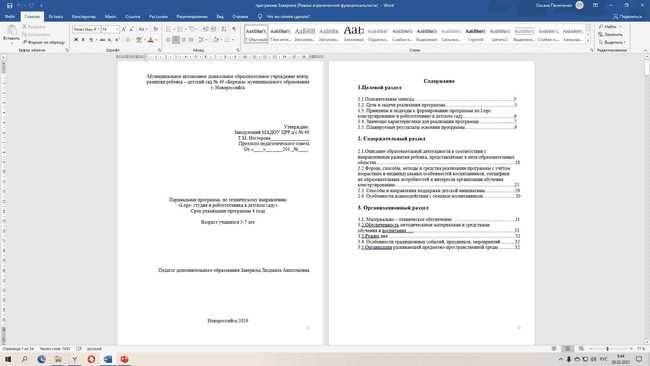 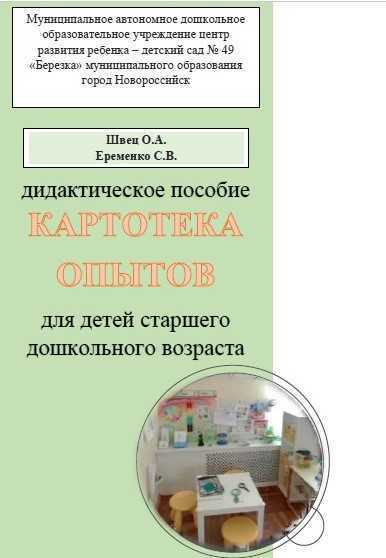 Разработаны локальные акты
ДОУ 4
ДОУ 10
ДОУ 9
ДОУ 52
Договора о взаимодействии
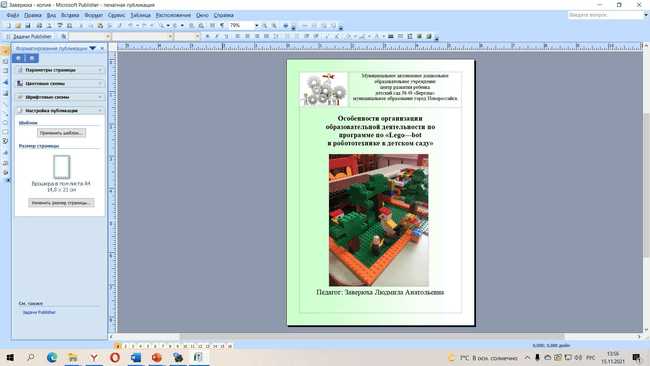 Разработаны методические материалы
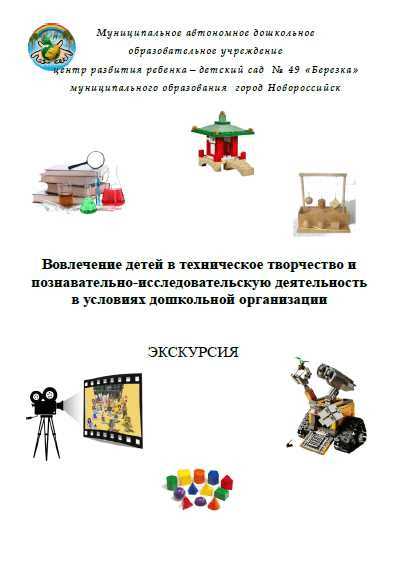 * Сборник «Вовлечение детей в техническое творчество и познавательно-исследовательскую деятельность в условиях дошкольной организации. Экскурсия»
* Программа по Lego-конструированию и робототехнике в детском саду «Lego-bot»
*  Методические пособия «Математической лаборатории» и «Лаборатории научных экспериментов»
Заканчивается работа над программой по мультипликации в детском саду 
«Мультяш-КИНО. Занимаемся в мультстудии», 
автор педагог дополнительного образования МАДОУ ЦРР - детского сада № 49 Алимова В.С.
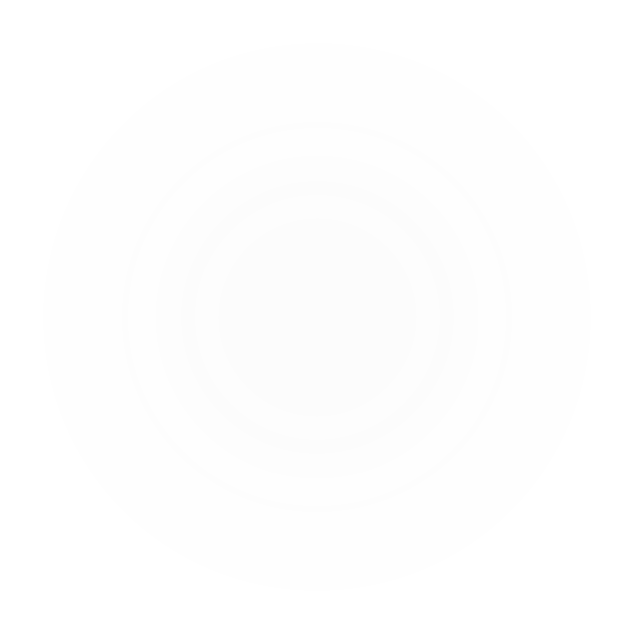 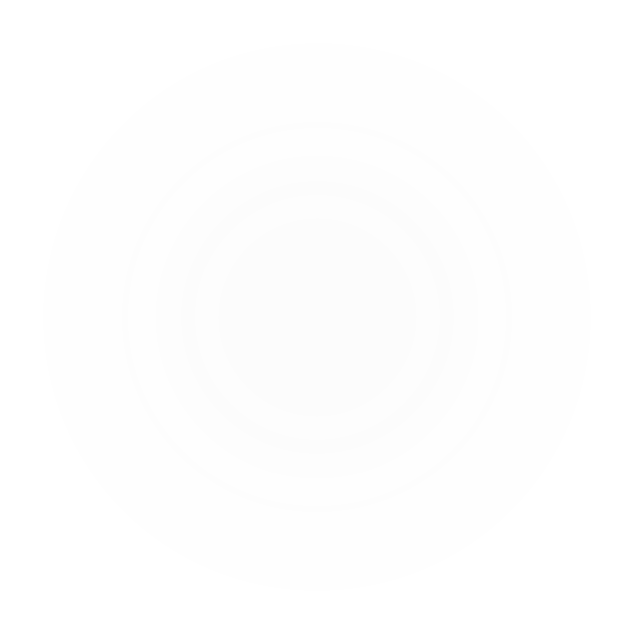 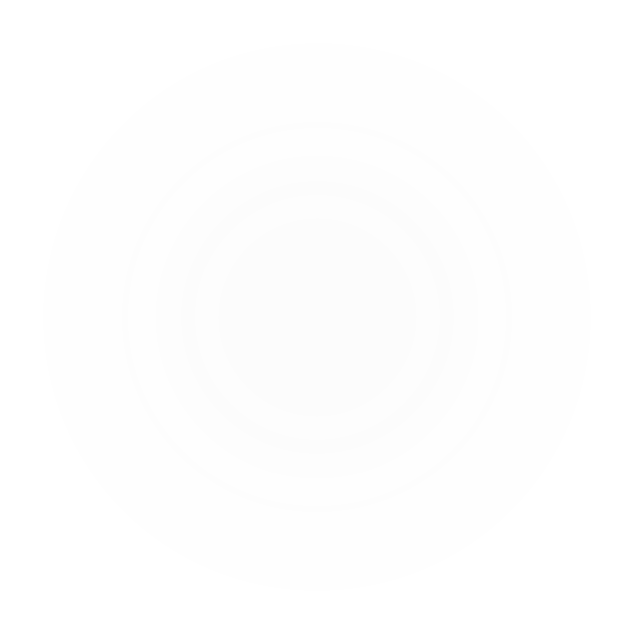 Апробация и диссеминация результатов деятельности Краевой инновационной площадки 
в образовательных организациях Краснодарского края на основе сетевого взаимодействия
страница на официальном сайте ДОО, где размещены сведения о работе краевой инновационной площадки
ДОУ …
ДОУ …
ДОУ …
Консультации, практикумы «Организация кружков технической направленности»
Знакомство педагогов края с системой работы по конструированию и  робототехнике в рамках конференции
ПЕРСПЕКТИВЫ РАЗВИТИЯ
Разработка методических пособий
Проведение методических мероприятий
Расширение сети взаимодействия с целью масштабирования внутри муниципалитета и в крае
Программа по мультипликации в детском саду
Согласно плану
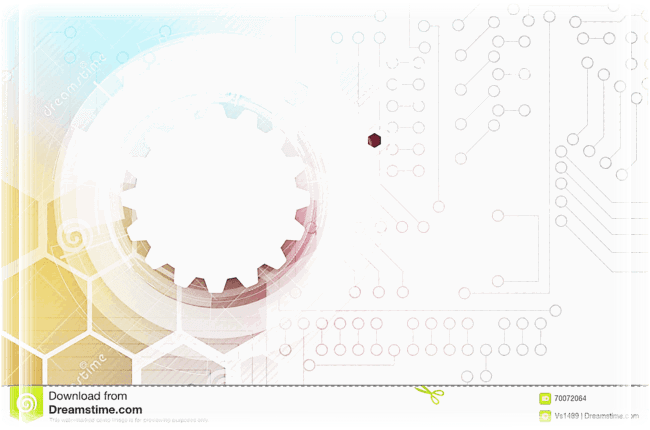 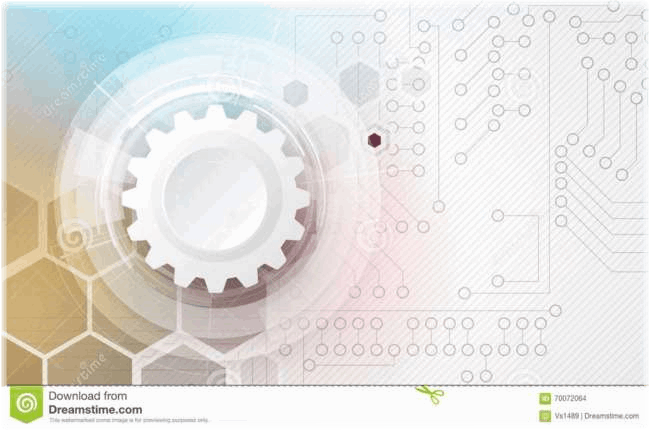 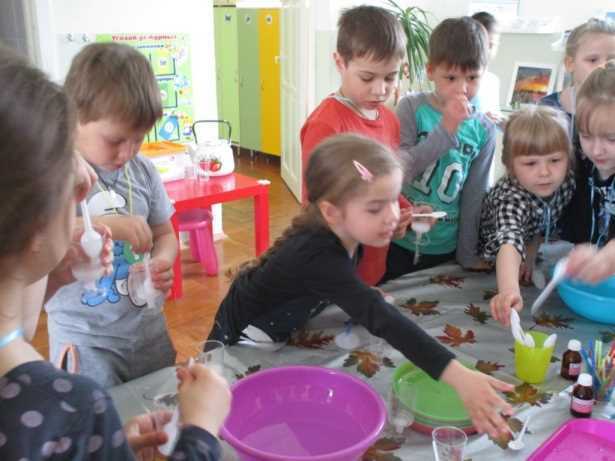 Задачи на 2023 год
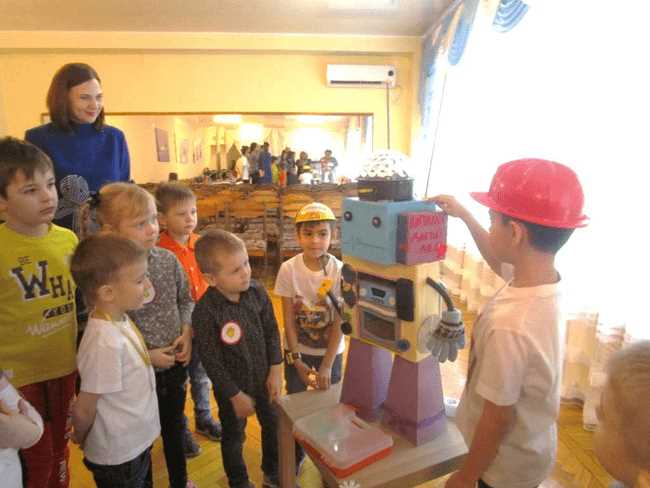 МАДОУ ЦРР – детский сад № 49
г.Новороссийск, ул. Куникова 52, а
http://www.crr49.ru/ 

dou49berezka@mail.ru

8-861-7-63-70-97
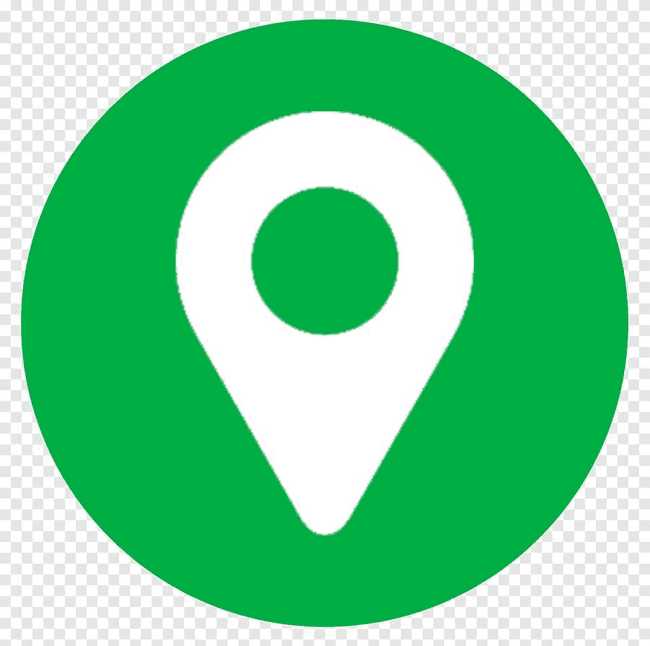 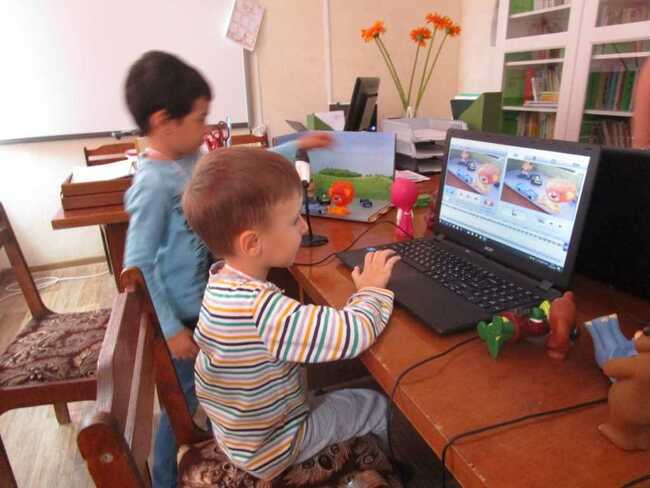 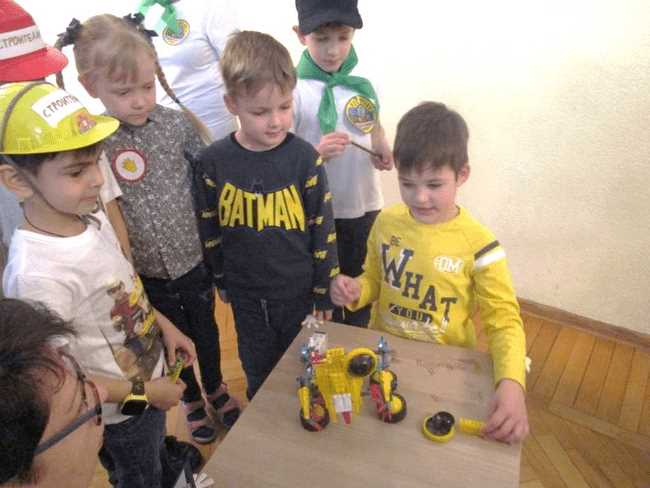 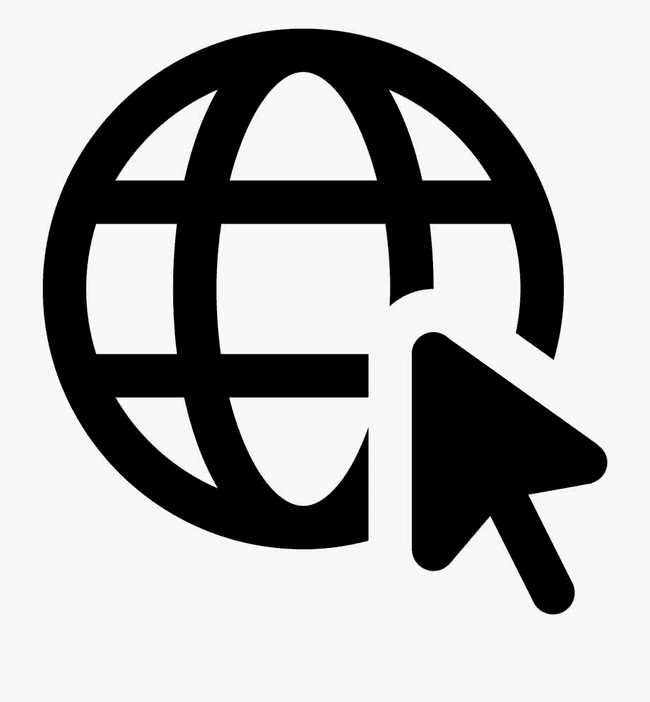 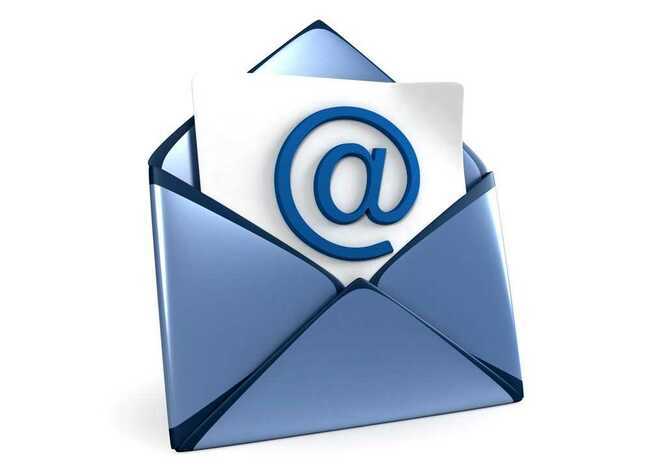 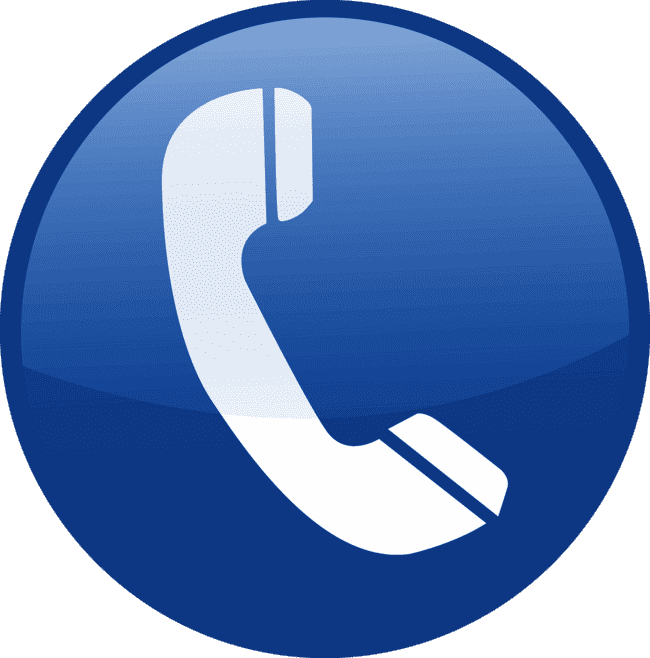